Вот звонок нам дал сигнал, Поработать час настал. Так что время не теряем, И работать начинаем.
На юг уж птицы улетели, Пришли морозы и метели. Стоят деревья в серебре, Мы лепим крепость во дворе.
ЗИМА
Словарная работа
вет..р
м..роз
д..кабрь
завтр..к
к..ньки
в..сток
ин..й
Слово делится на части. Ах, какое это счастье! Может каждый грамотей Составить слово из частей.
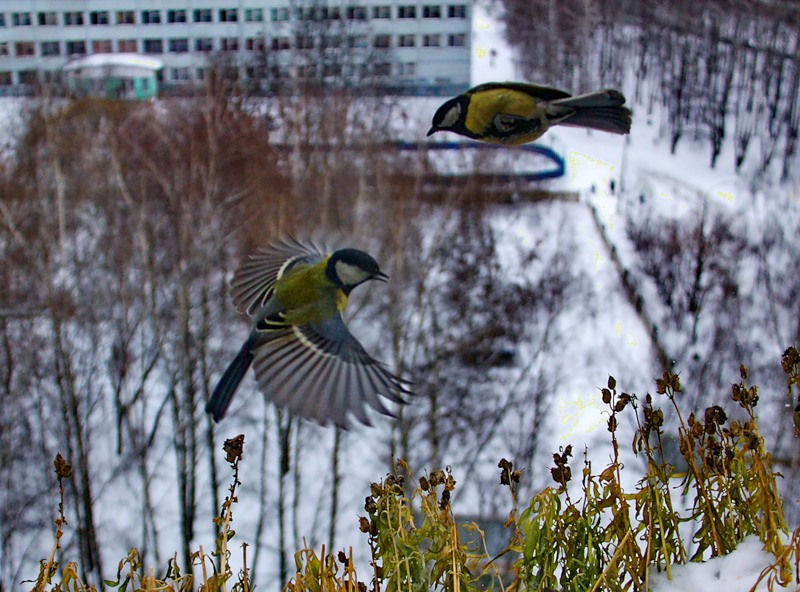 под
у
на
летят
при
от
с
пере
приставка
Перед корнем есть приставка.
 Слитно пишется она.
И при помощи приставки
 Образуются слова.
ПРИСТАВКА
. Как найти приставку.
Подбери однокоренные слова
Укажи корень
Отметь часть слова перед корнем. Это приставка.
на
за
с
при
прикружила метель 
     отлетел ветер 
     накачались  деревья
     намолкли птицы
На улице стоят сильные морозы.
 Каждый день Костя насыпает птицам корм.
 К кормушке прилетают воробьи и синички